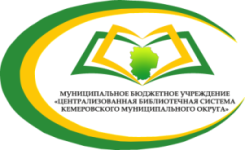 Мемориальная деятельность библиотек как перспективная форма работы по сохранению локальной идентичности
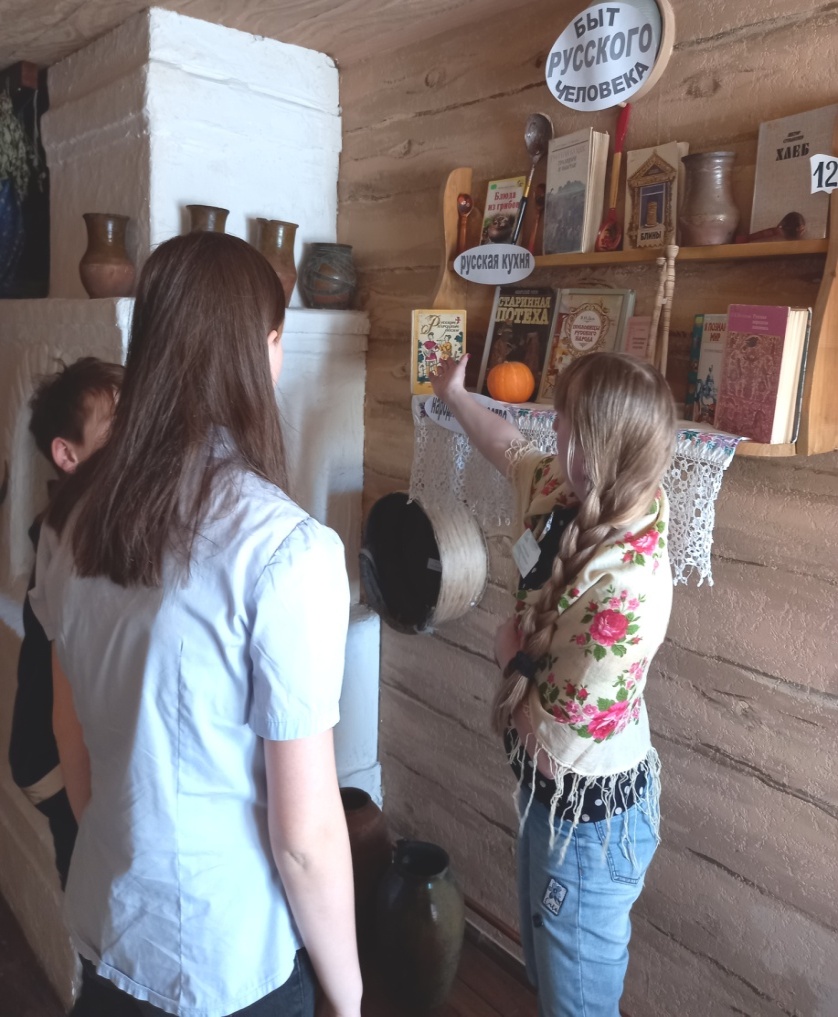 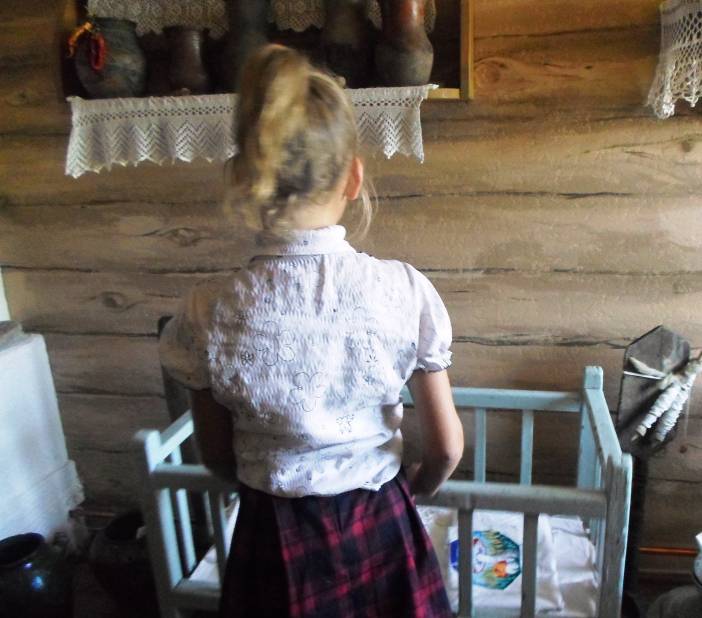 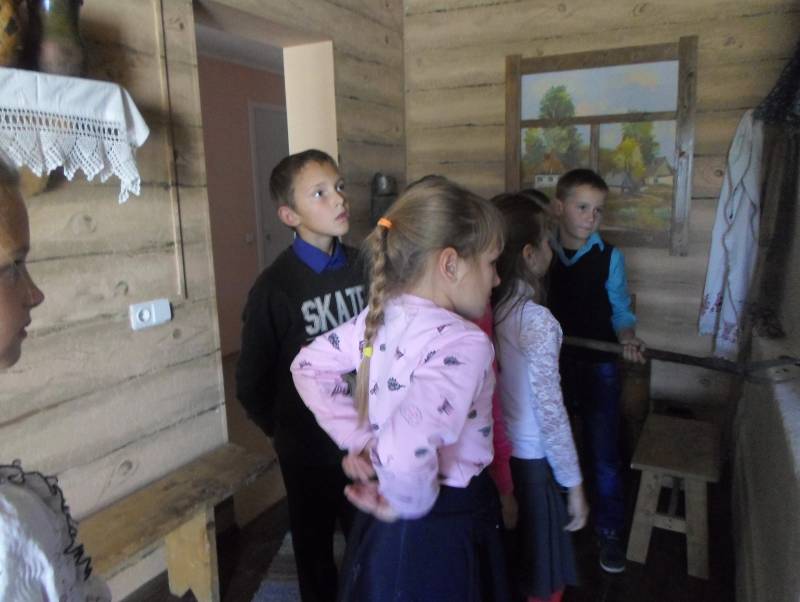 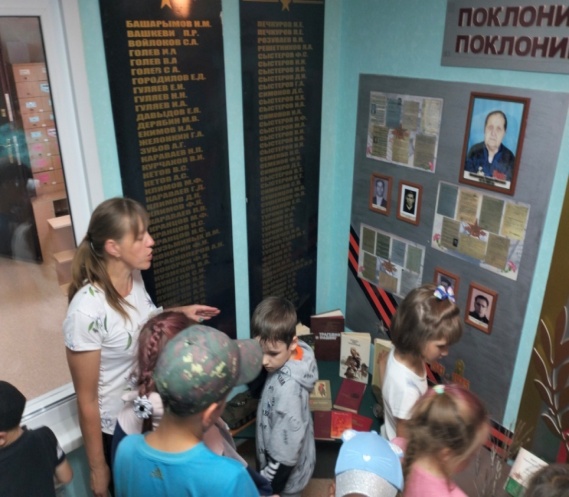 Музейно-мемориальные экспозиции
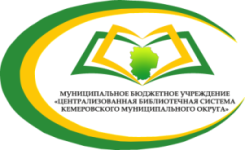 Деятельность мемориальных библиотек
поисковая, учетно-хранительская 
научно-исследовательская
издательская
информационная 
библиотечно-библиографическая 
культурно-просветительская
 методическая
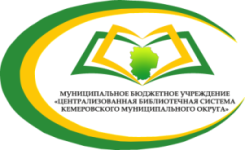 Перспективы
Мемориальное интерактивное пространство
Научно-исследовательская деятельность
Организация конференций, чтений
Сотрудничество
Создание краеведческих объединений
Виртуальные  мемориальные ресурсы
Проектная и Грантовая деятельность
Событийный туризм
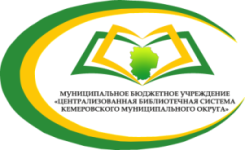 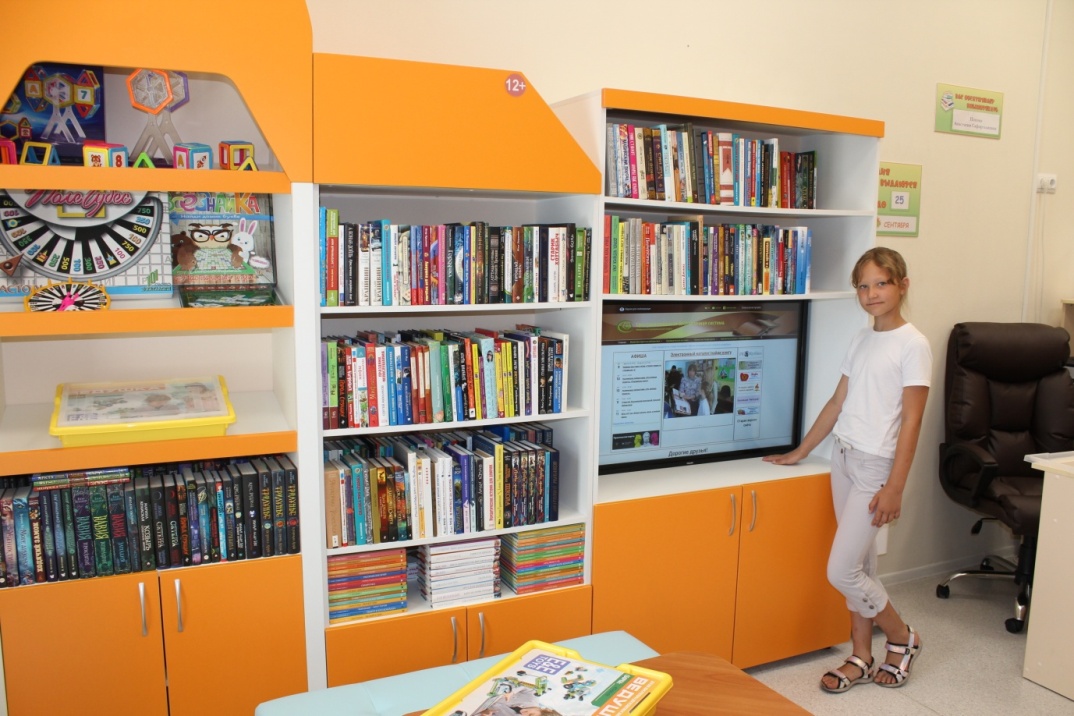 Мемориально-интерактивное пространство
Сотрудничество
Краеведческие музеи
Дома культуры
Школьные музеи
Музеи предприятий, организаций
Центры национальной культуры
Общественные объединения
Архивы, архив Кемеровского МО
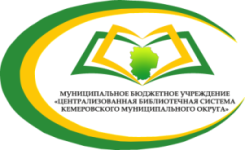 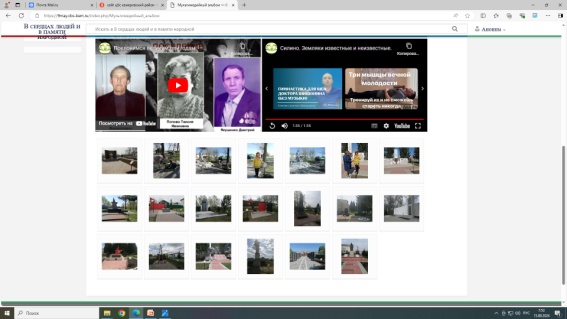 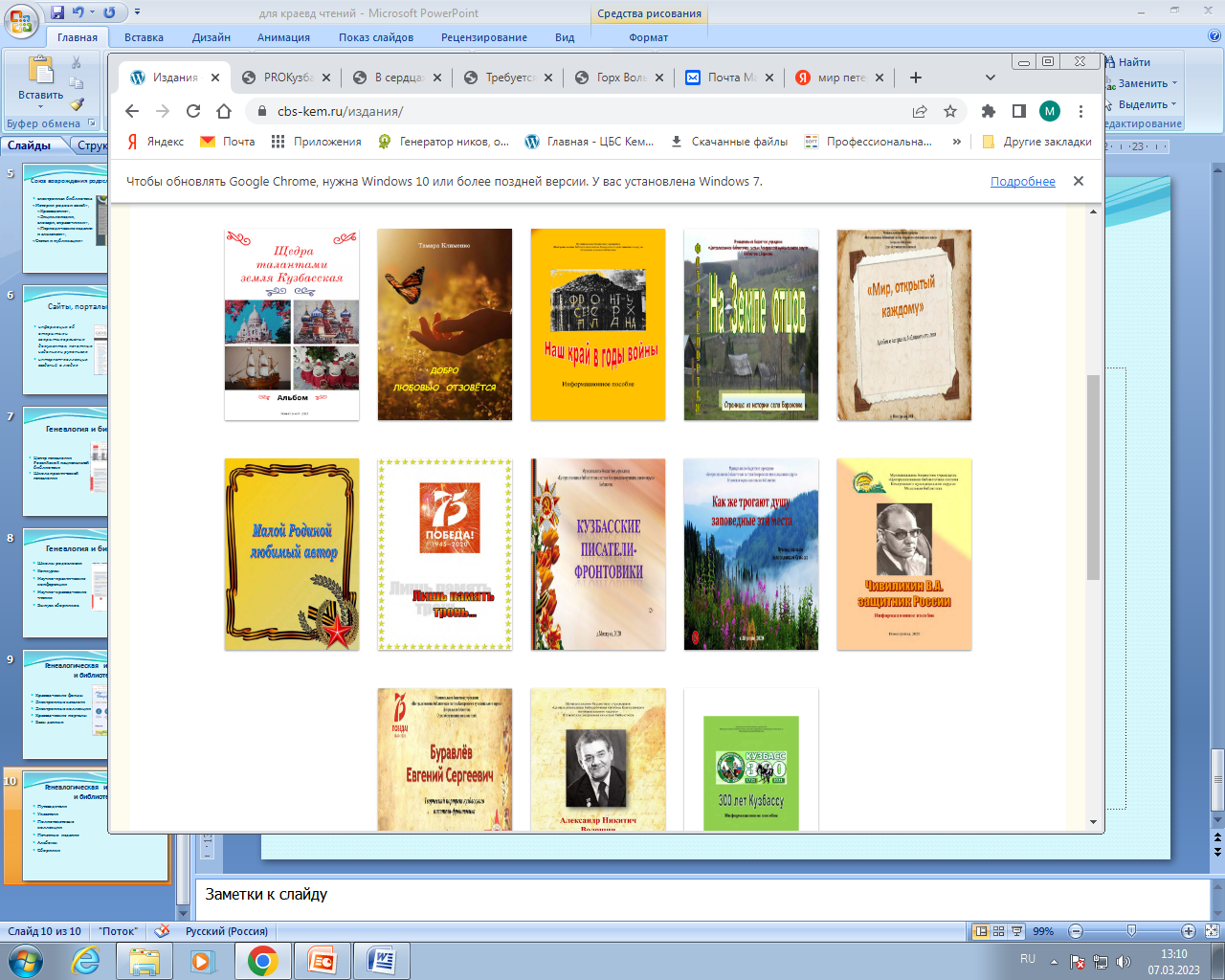 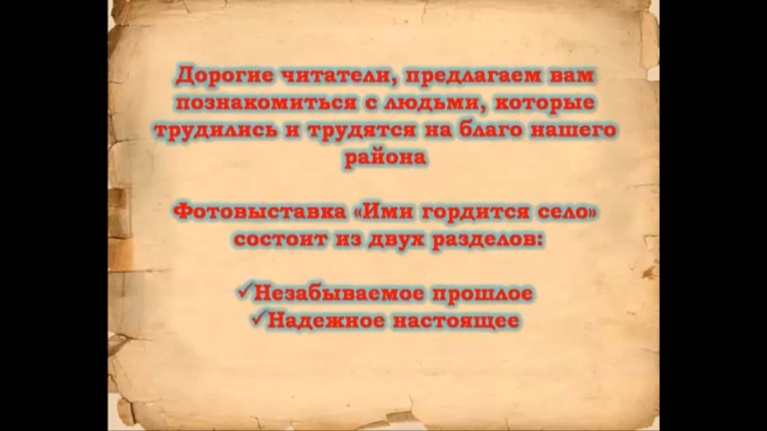 Виртуальные ресурсы
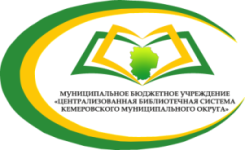 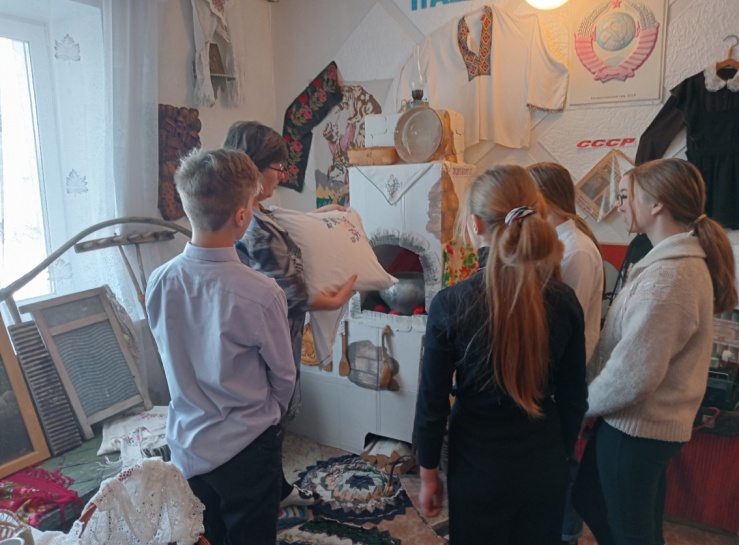 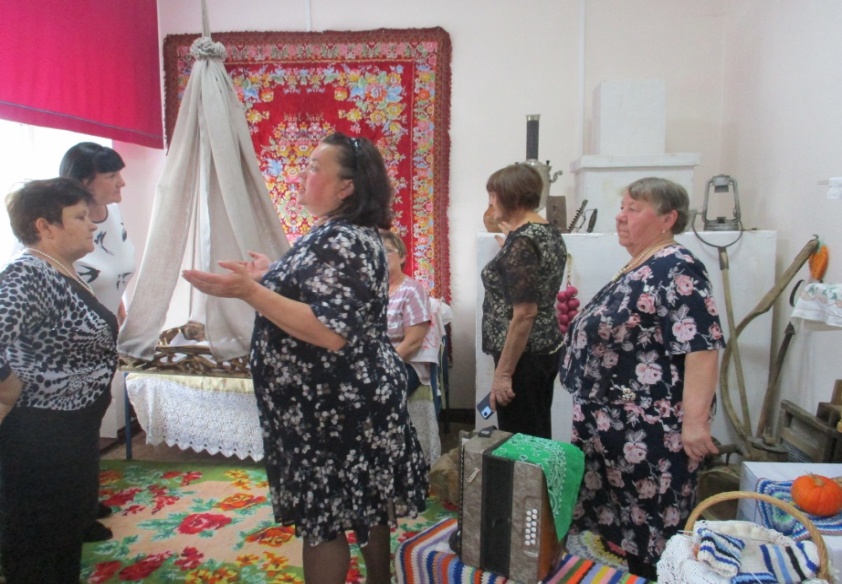 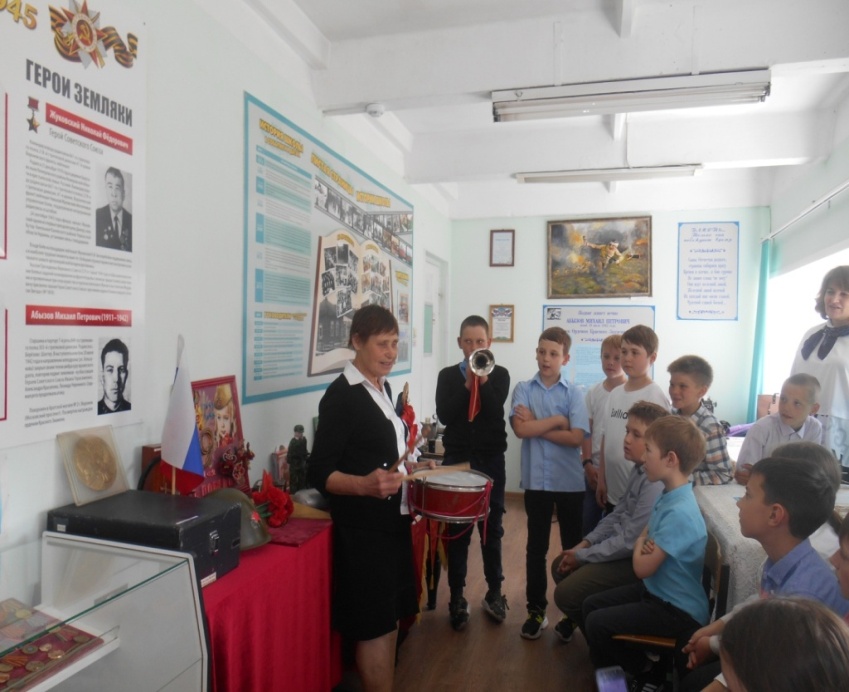 Сотрудничество с музеями
с.Силино
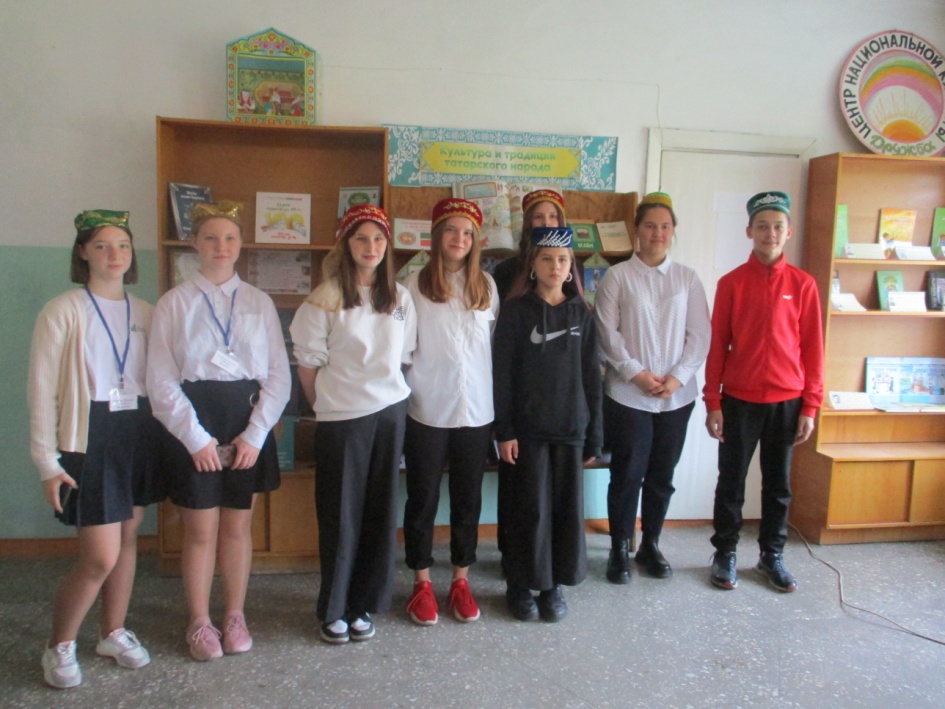 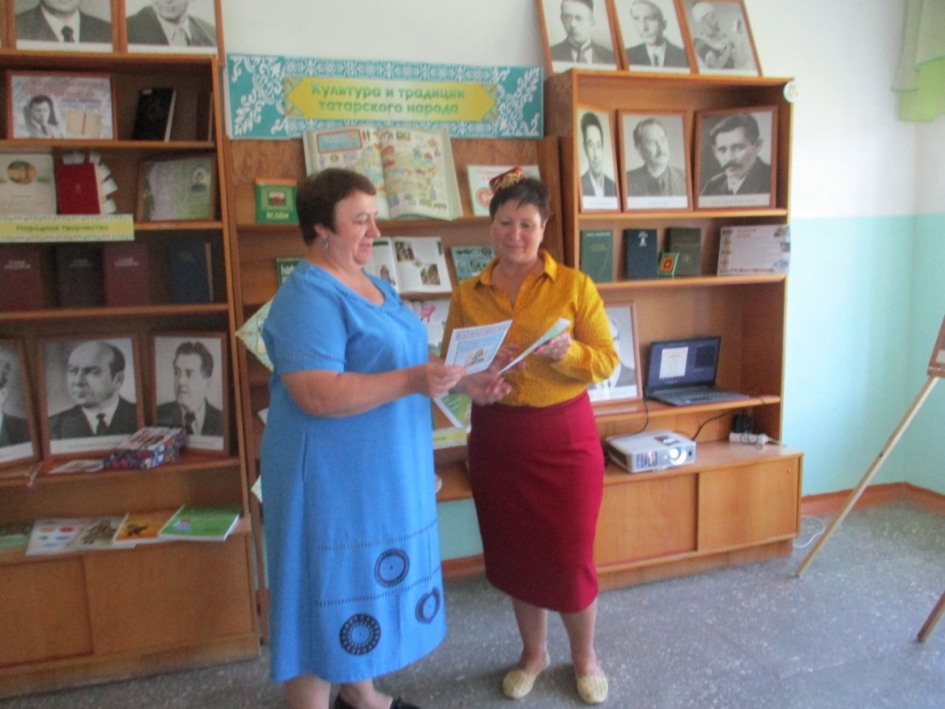 Музей татарской культуры и библиотека
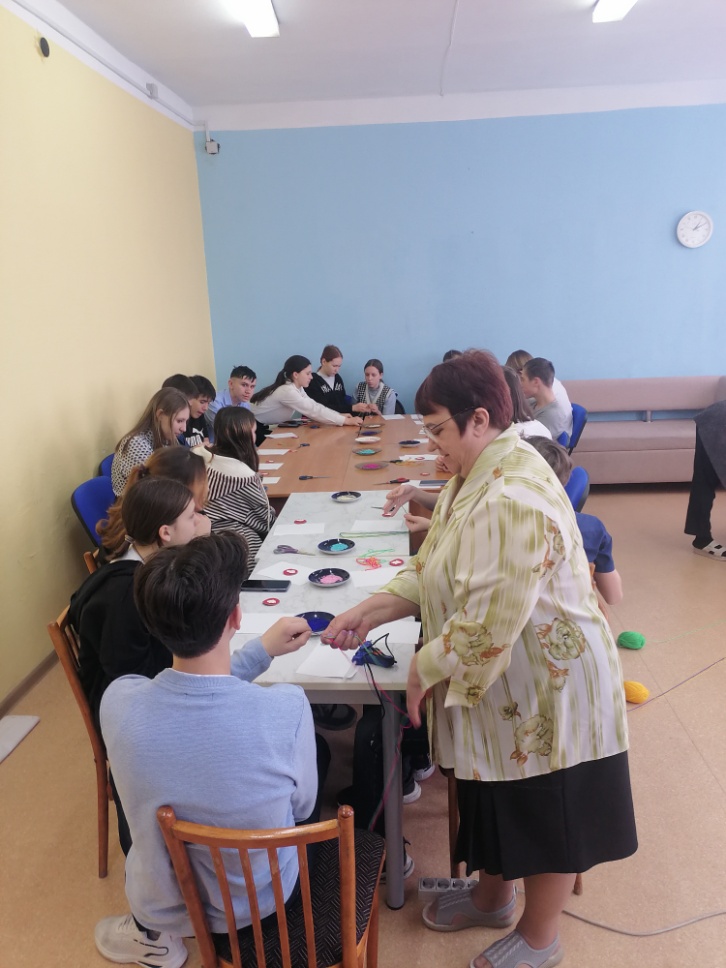 Центр казачьей культуры
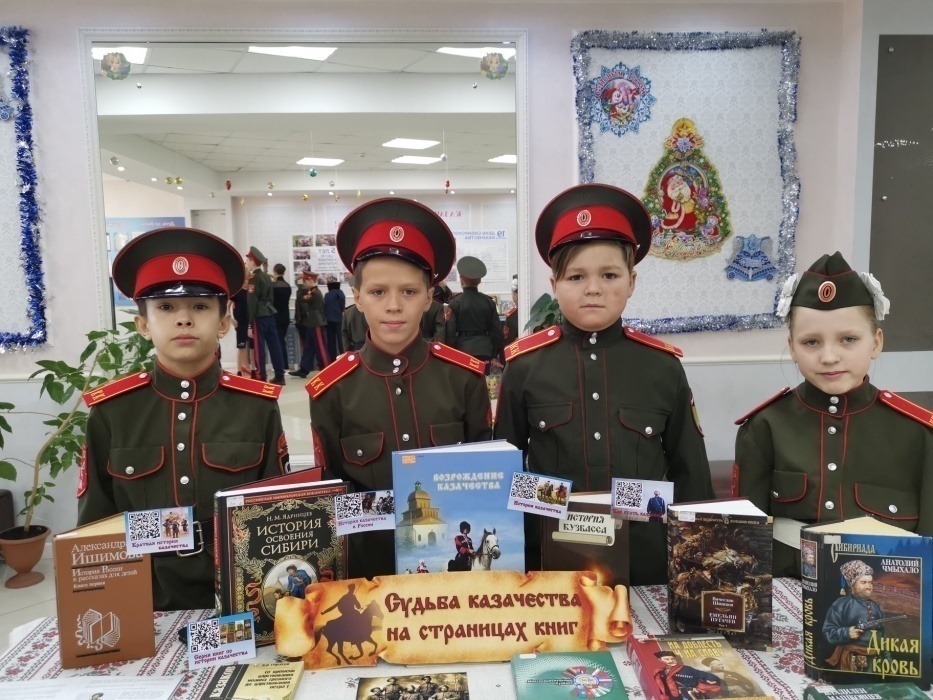 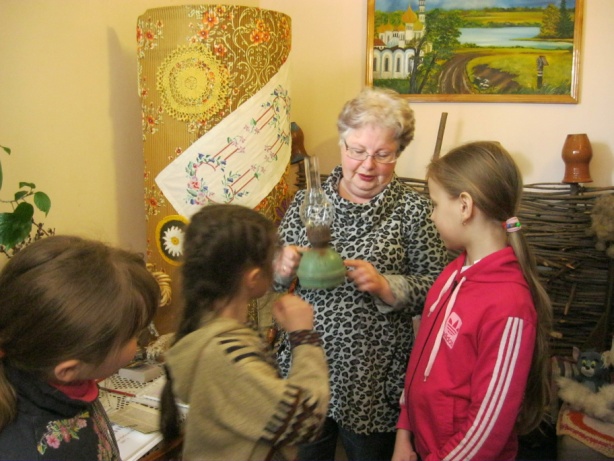 ДК и библиотека поселок Щегловский
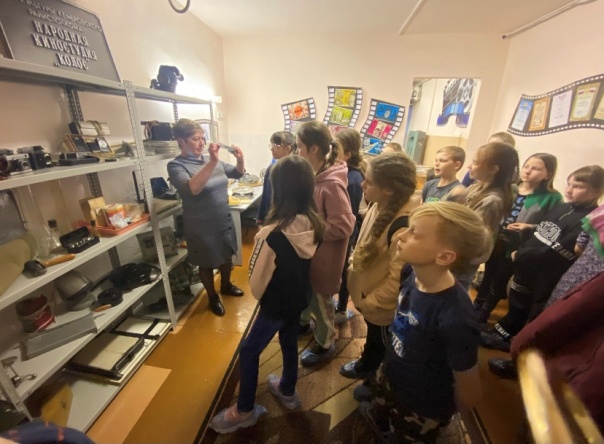 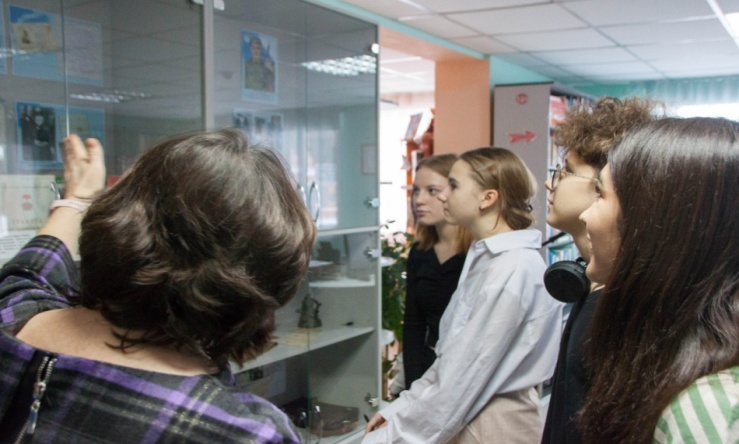 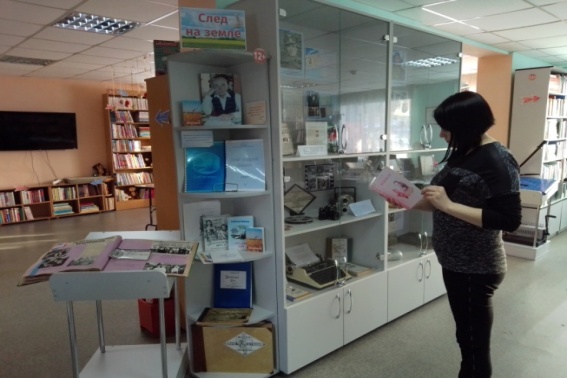 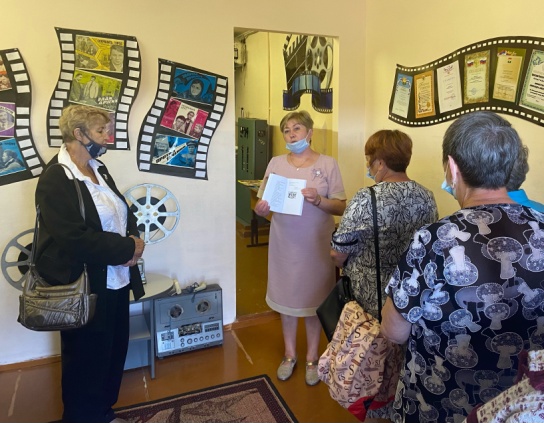 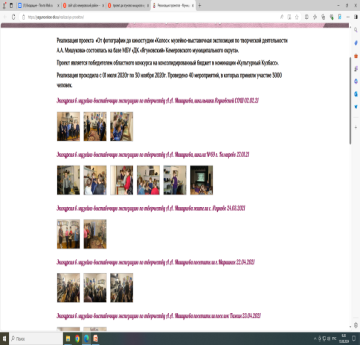 Грантовые совместные проекты
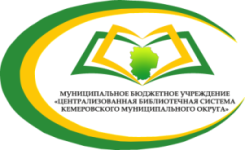 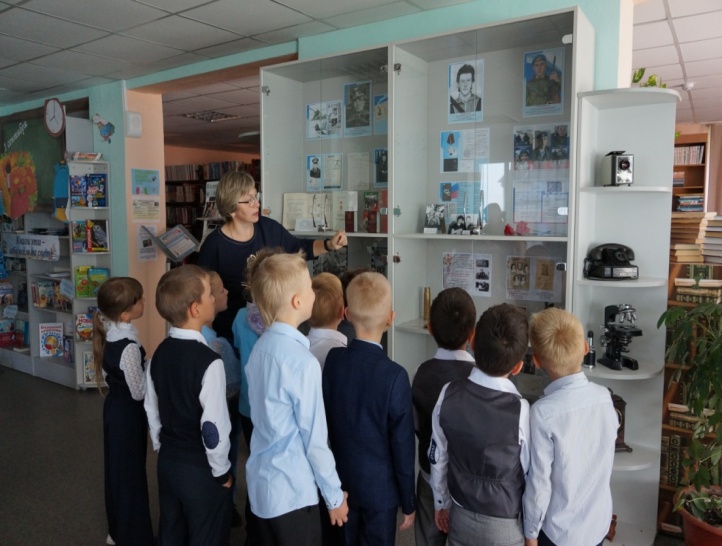 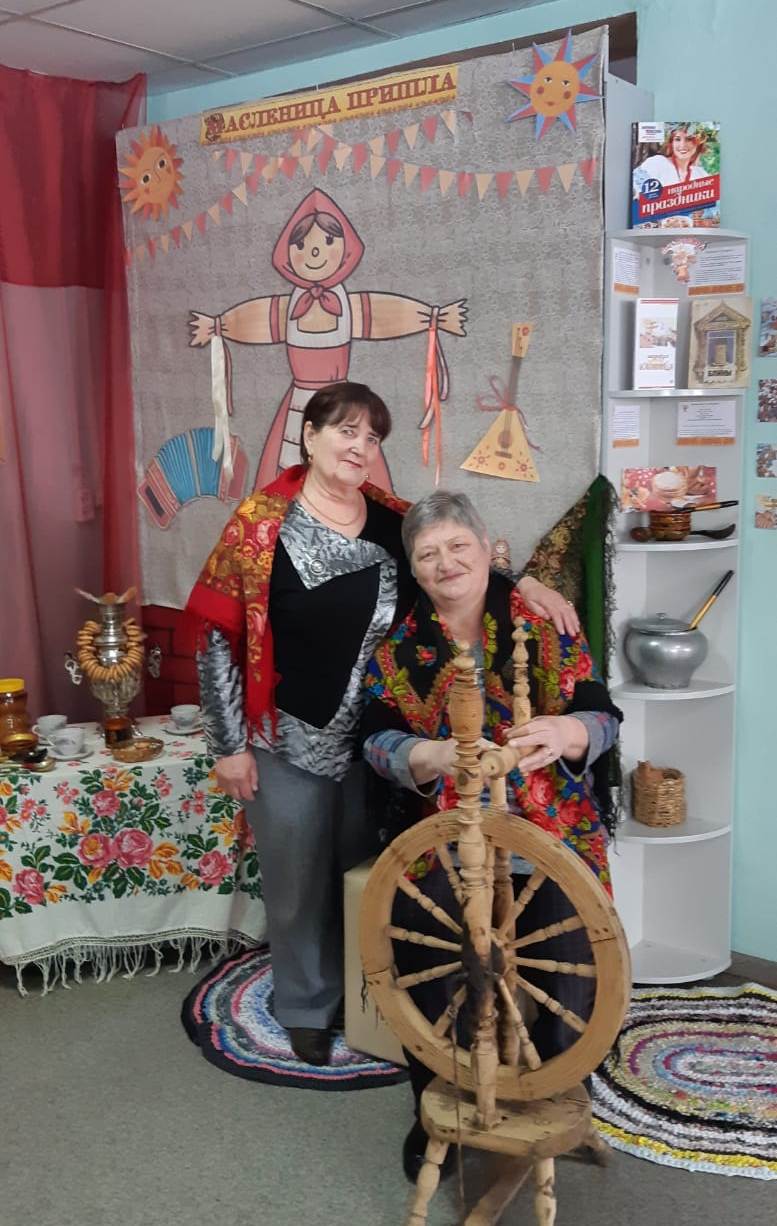 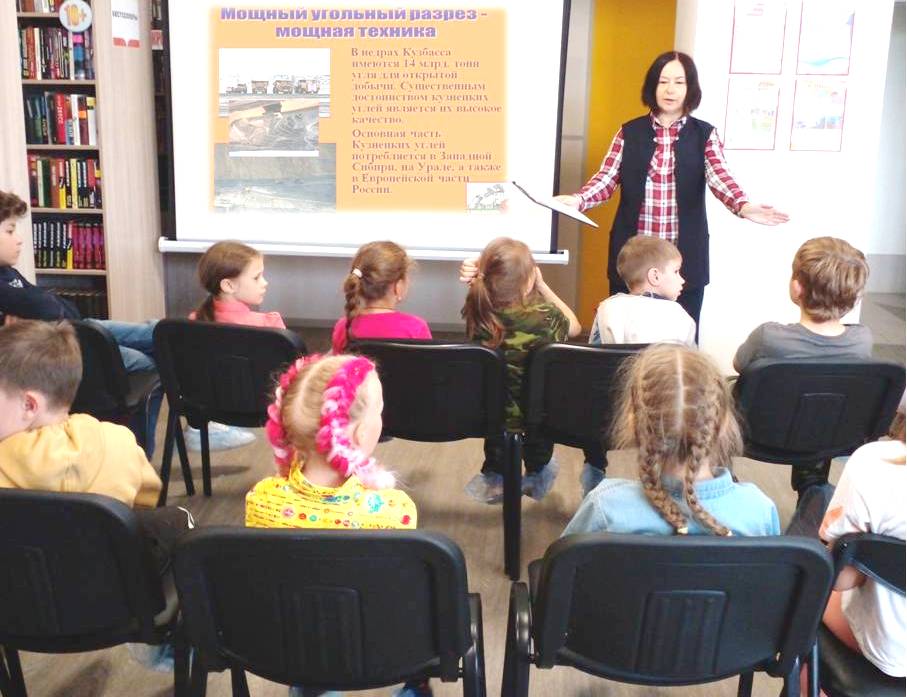 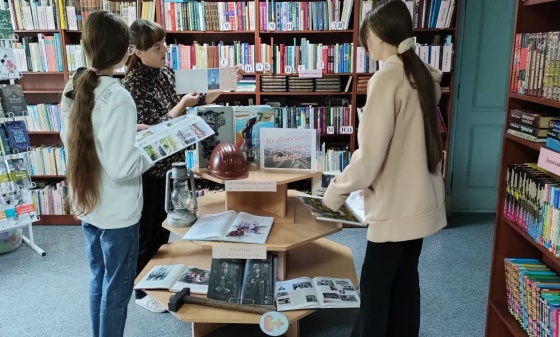 Культурно-просветительские мероприятия
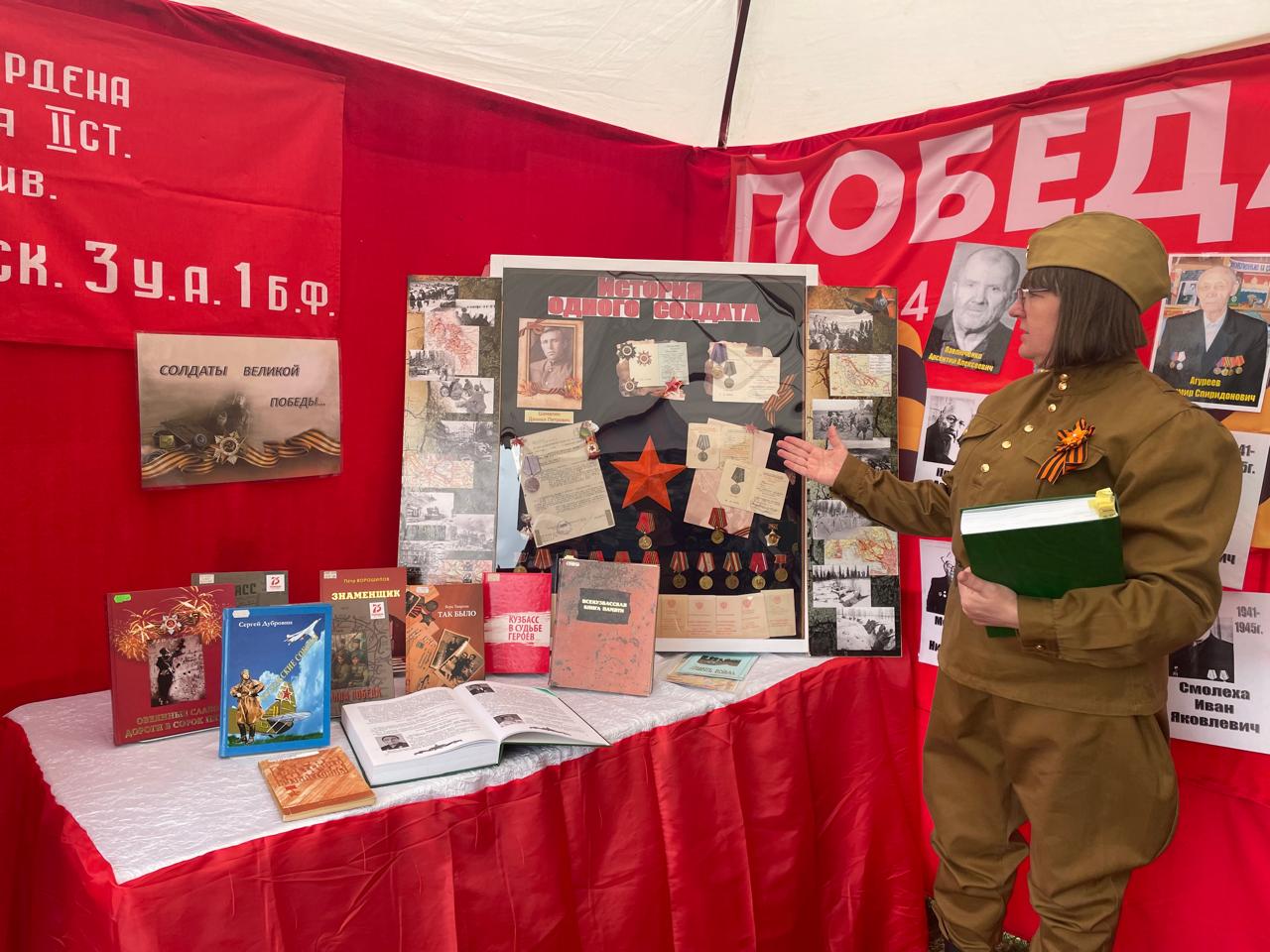 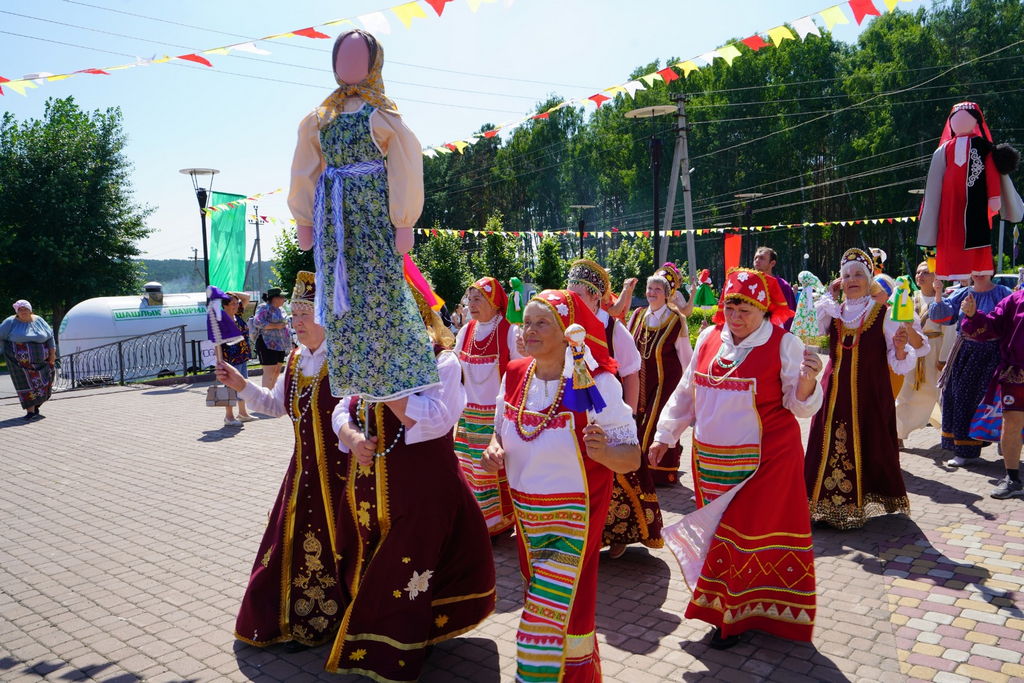 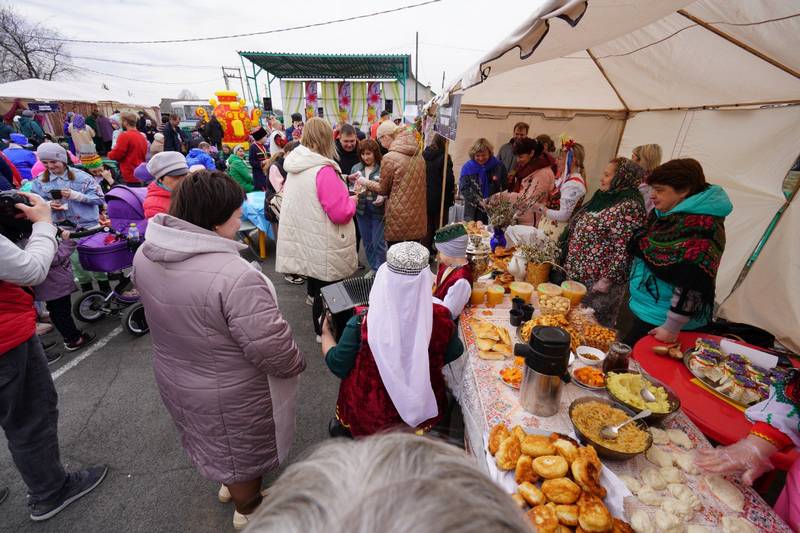 Событийный туризм: фестивали
Жизнь, которая не оставляет прочных следов, стирается при всяком шаге вперед.

Герцен Александр Иванович
 (1812 — 1870) 
русский писатель, критик
Спасибо за внимание